數課P112、P113解答
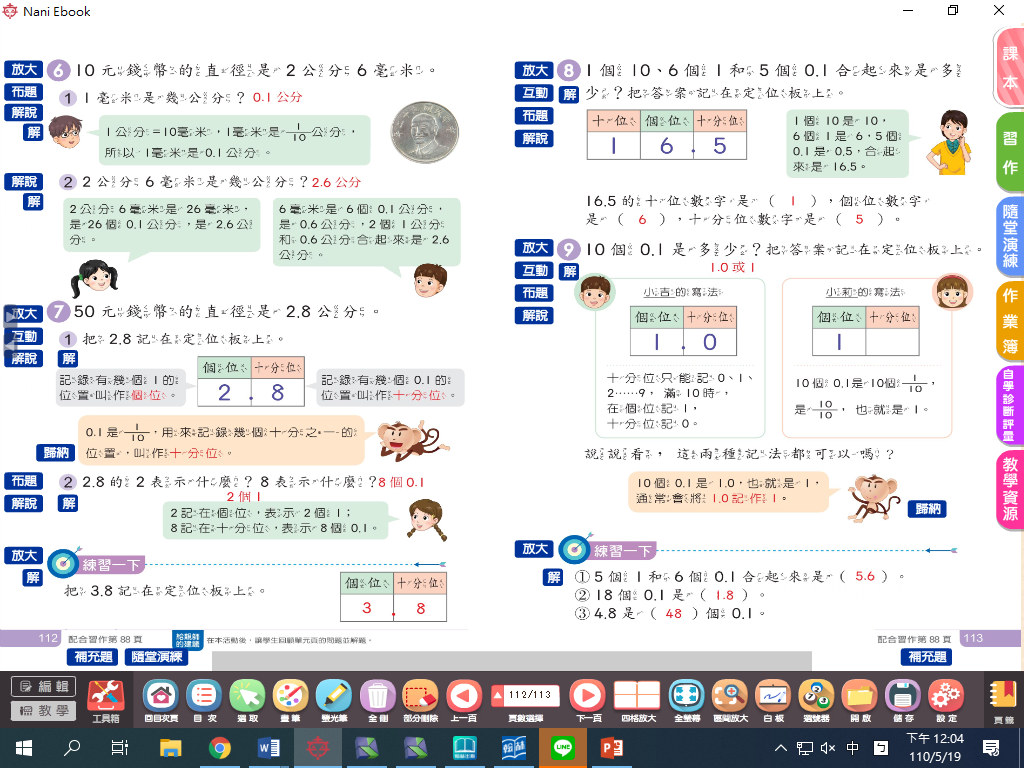